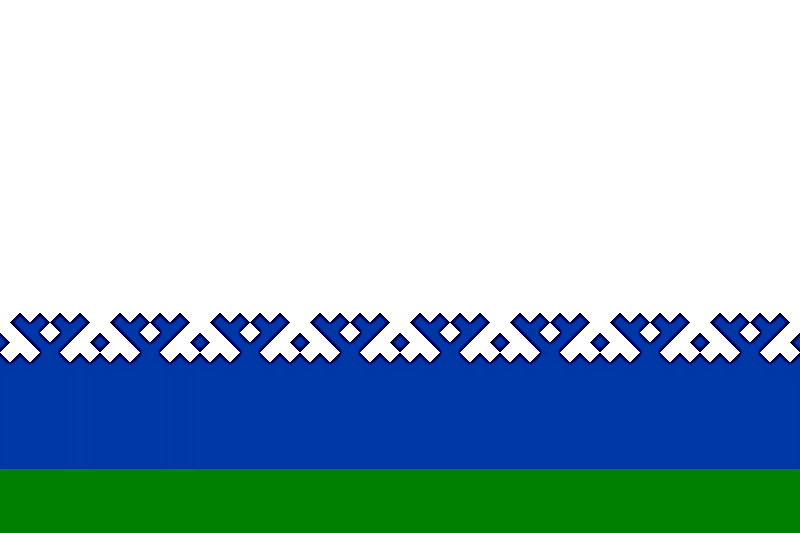 ПРОЕКТ «ШКОЛА НЕНЕЦКОГО ЯЗЫКА «НЕНЭЙ’ ВАДА»г. Нарьян-Мар,2022 год
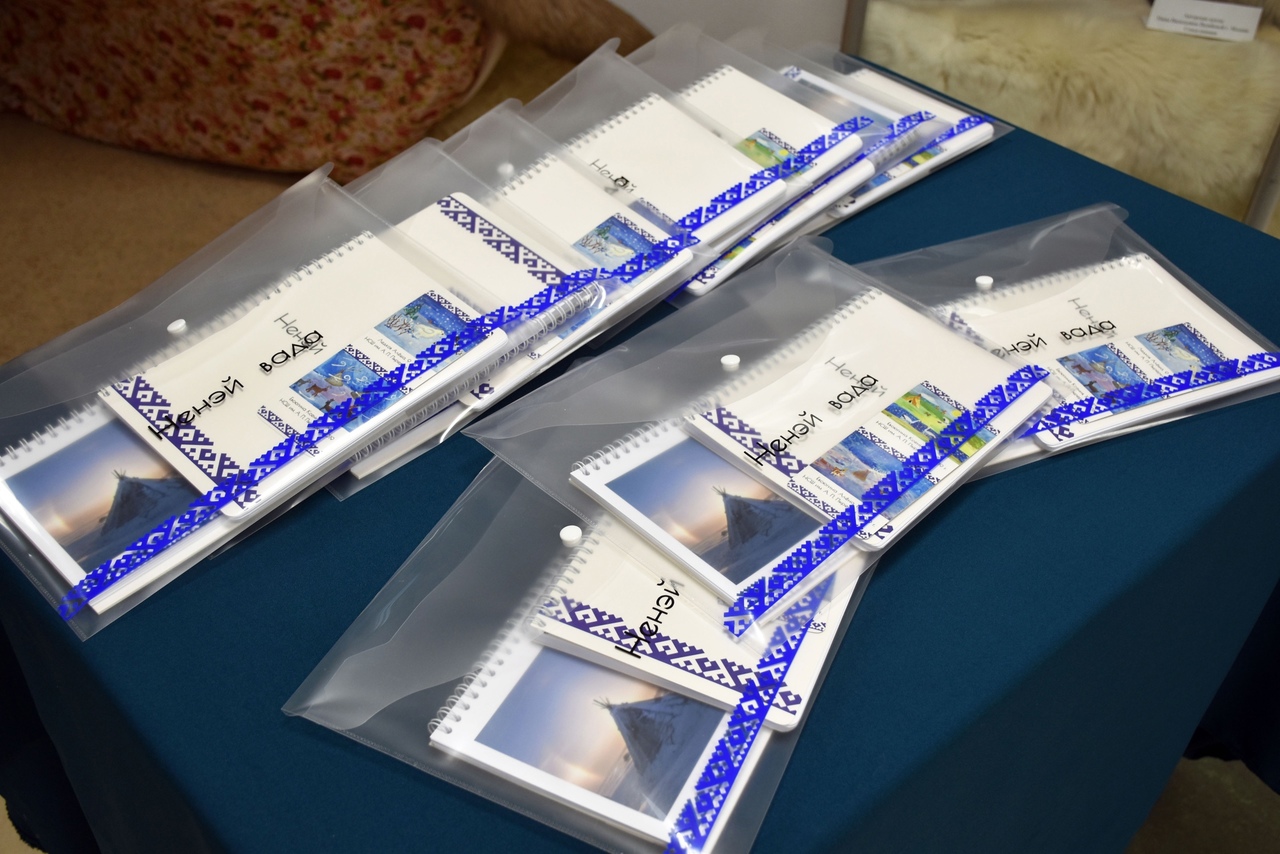 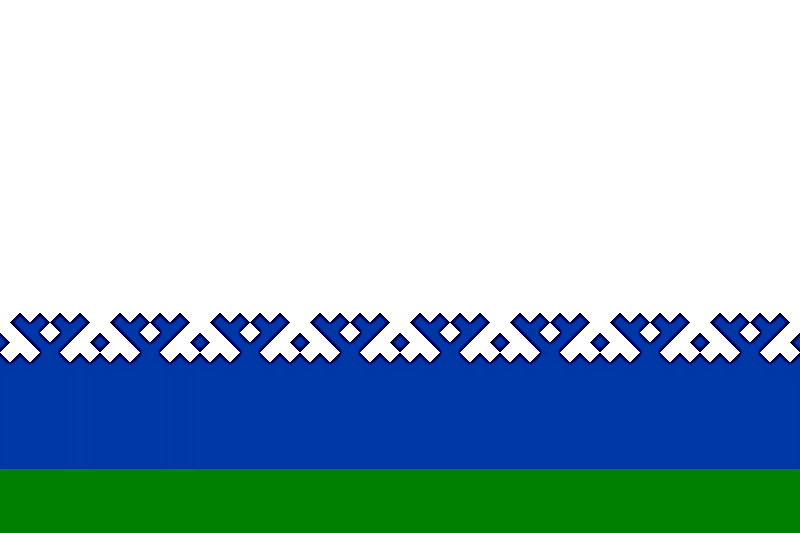 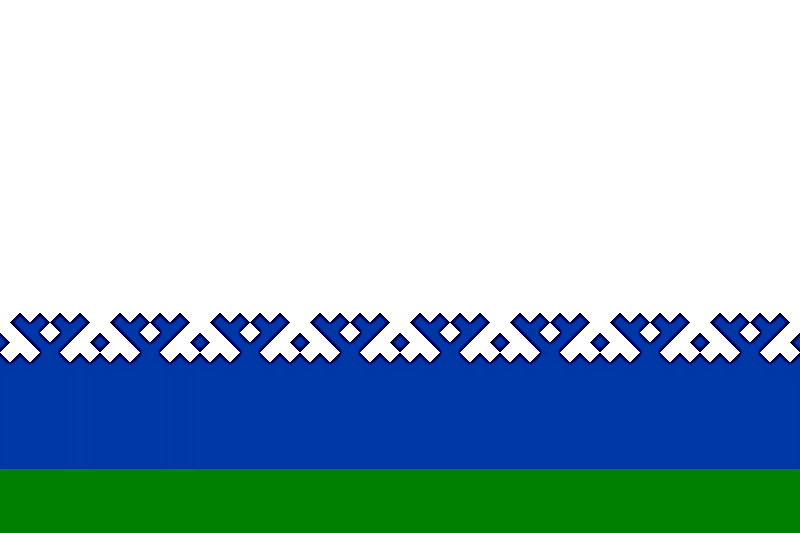 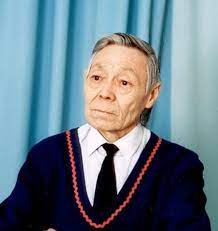 Харн” вадин
ӈэрм’ мерця”
ӈаха” нидо’ ханаӈгу”.
Хад” нидо’ сыра’ ӈыл’
пили” ӈули” тондаӈгу”.
Вын нимня харпадрев’
ялуворӈа”, вэнаӈга”.

***
Мой ненецкий язык
Сильней ветров полярных.
И голос мой метели не сотрут.
Соцветиями северных сияний
Моя слова над тундрою плывут…
Прокопий Андреевич Явтысый
(1932 – 2005 гг.)
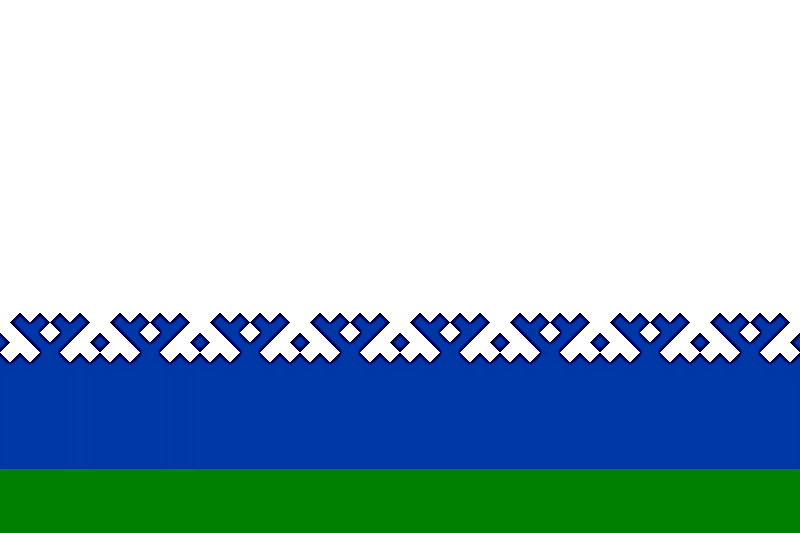 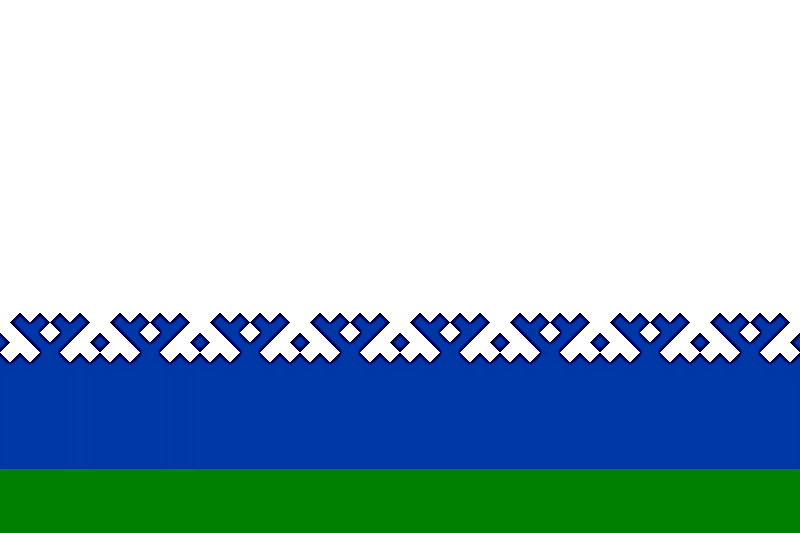 ОРГАНИЗАТОРЫ ПРОЕКТА
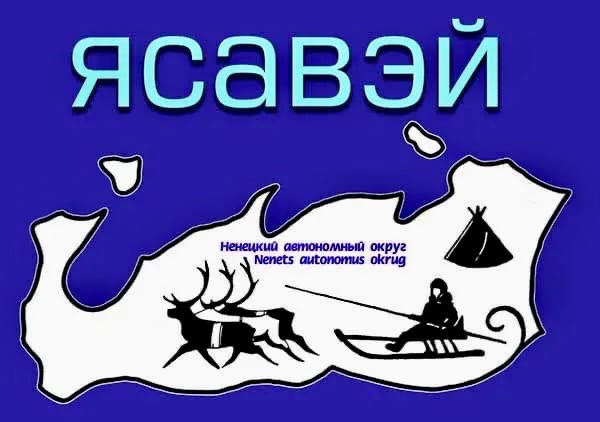 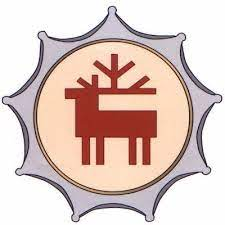 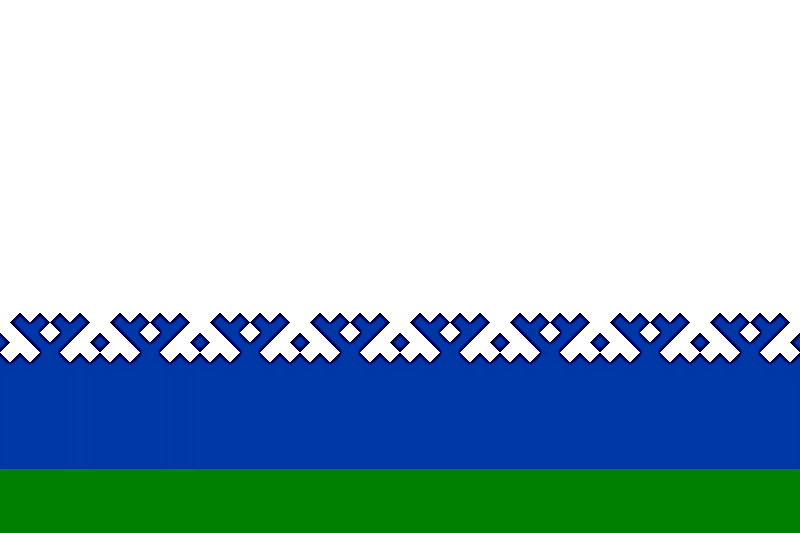 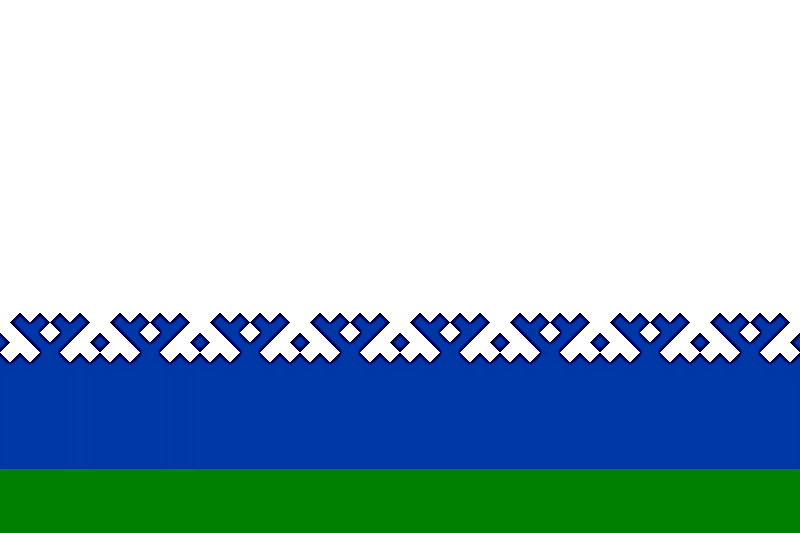 ФИНАНСИРОВАНИЕ
Департамент 
внутренней политики 
Ненецкого АО
конкурс для социально-ориентированных некоммерческих организаций, 
реализующих проекты в сфере развития межнациональных отношений и представляющих интересы коренных малочисленных народов Севера
Направление 
«Сохранение и защита самобытности, культуры, языков и традиций народов РФ»
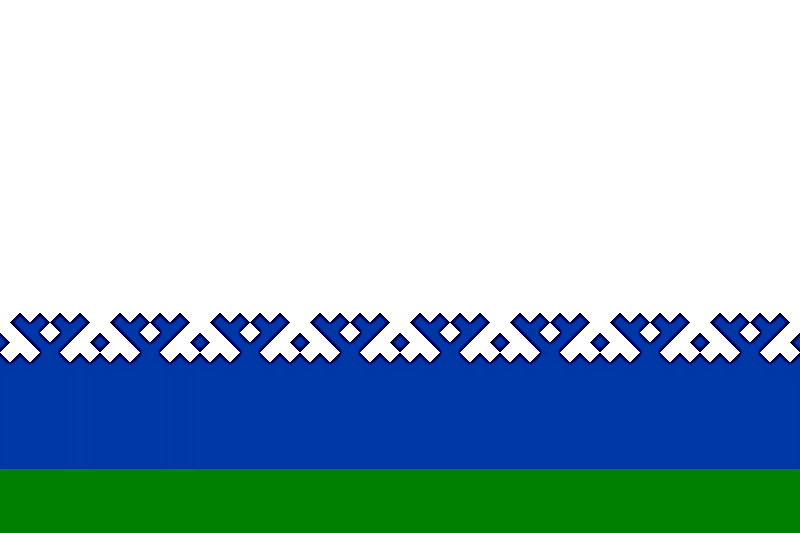 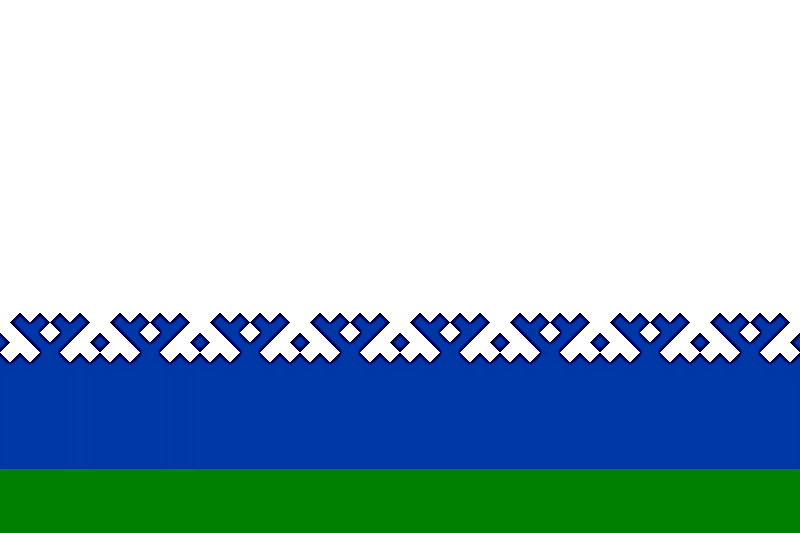 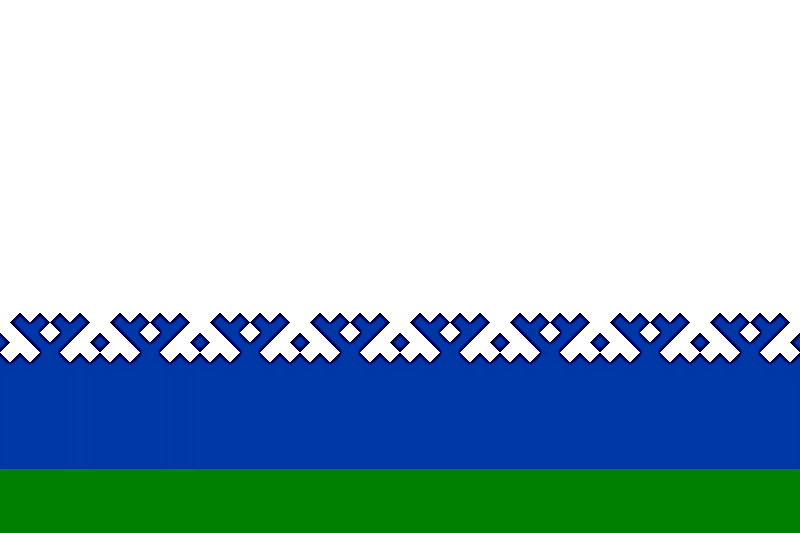 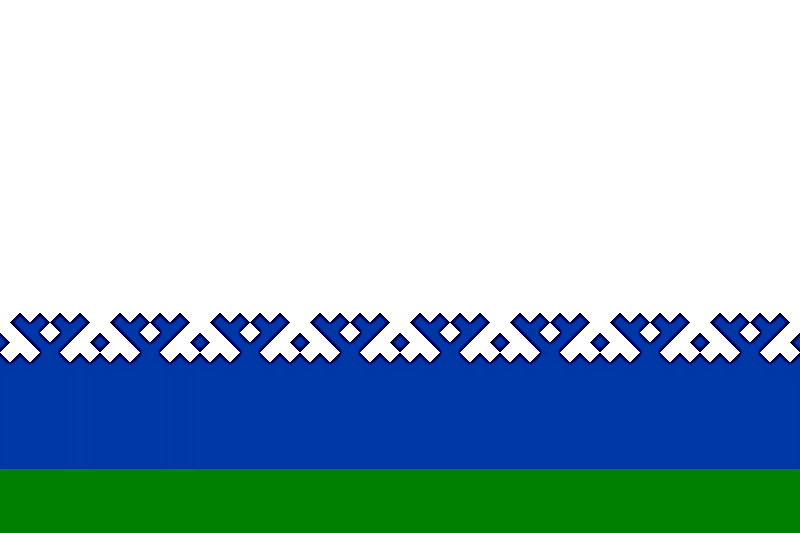 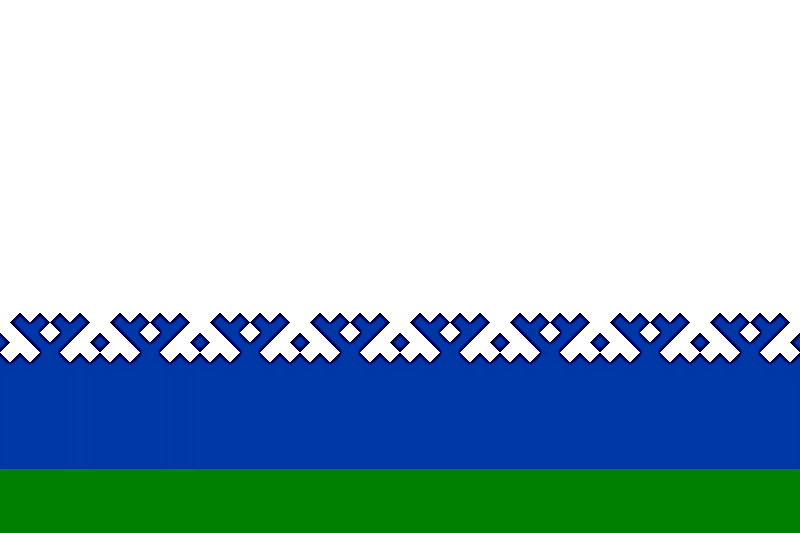 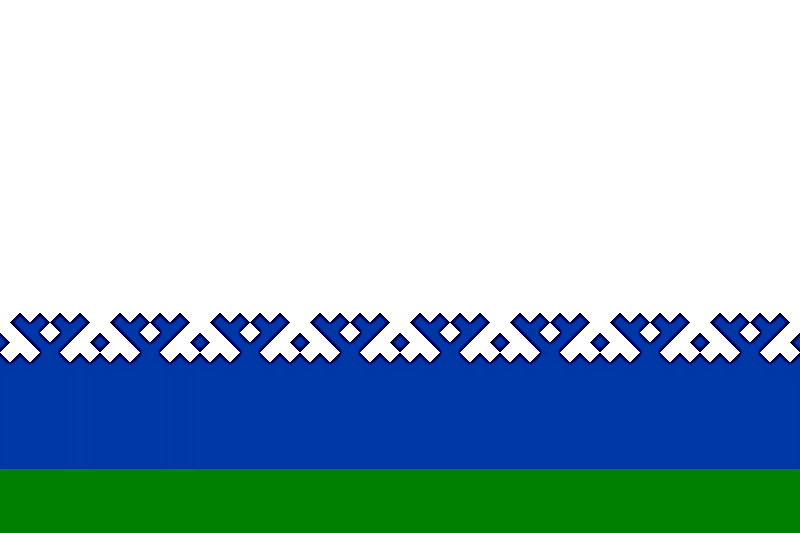 ЗАНЯТИЯ В ШКОЛЕ НЕНЕЦКОГО ЯЗЫКА
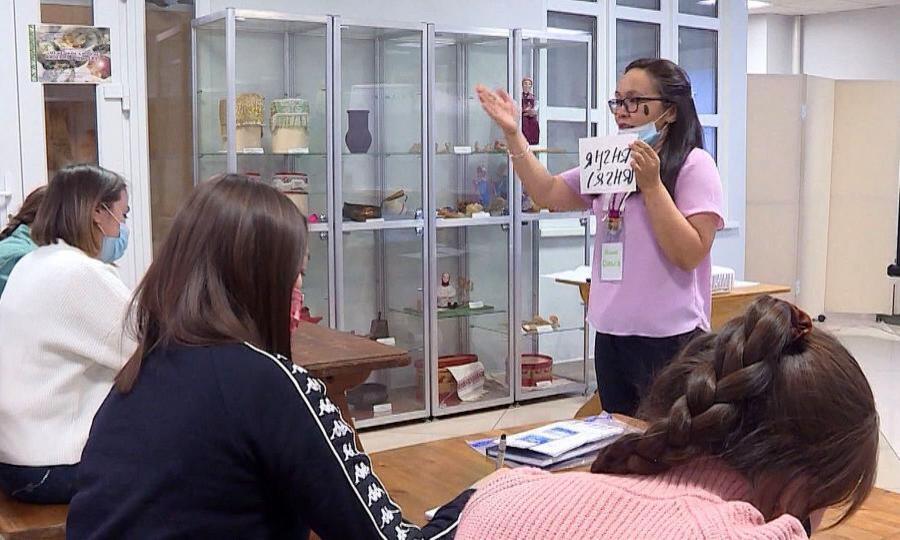 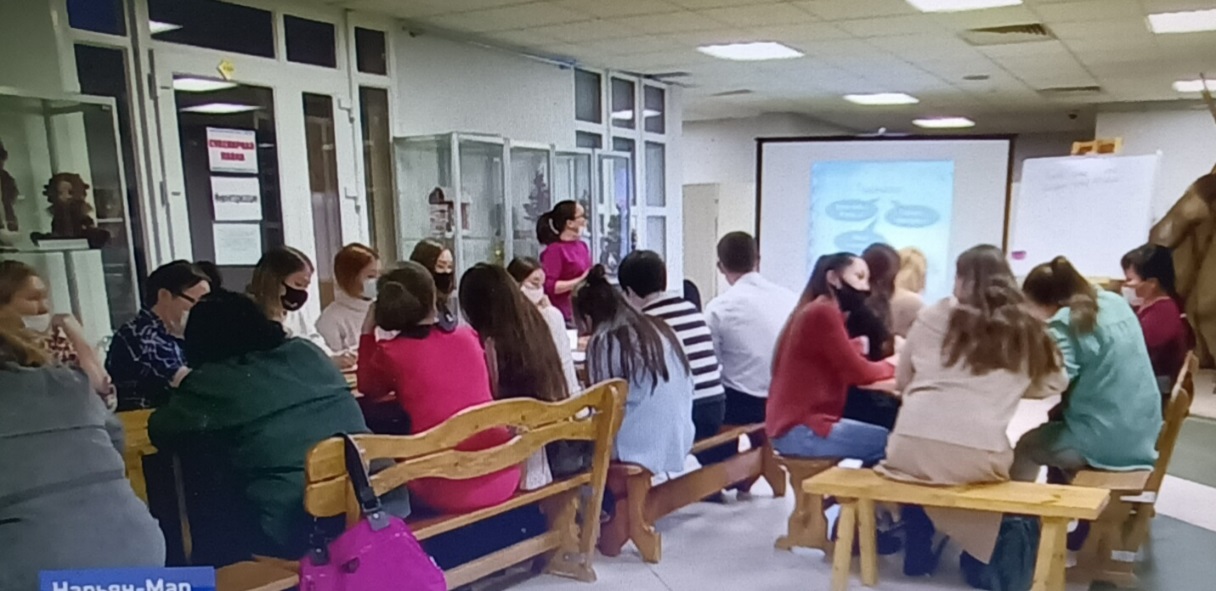 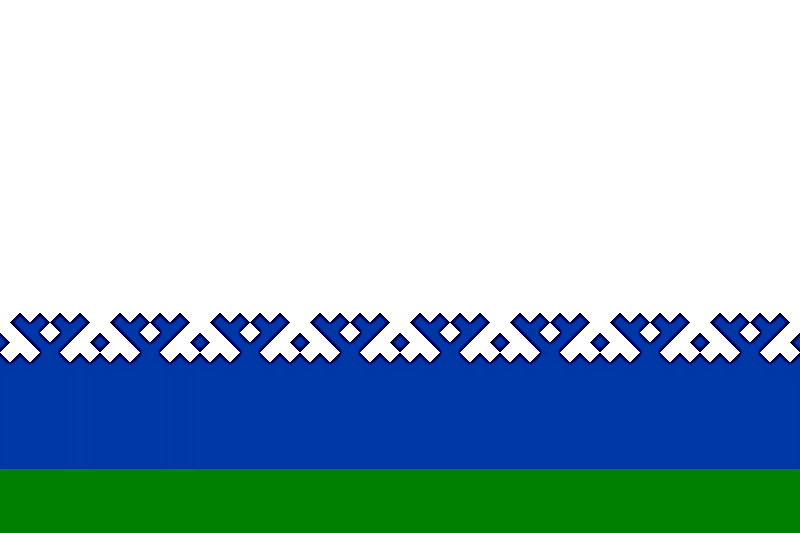 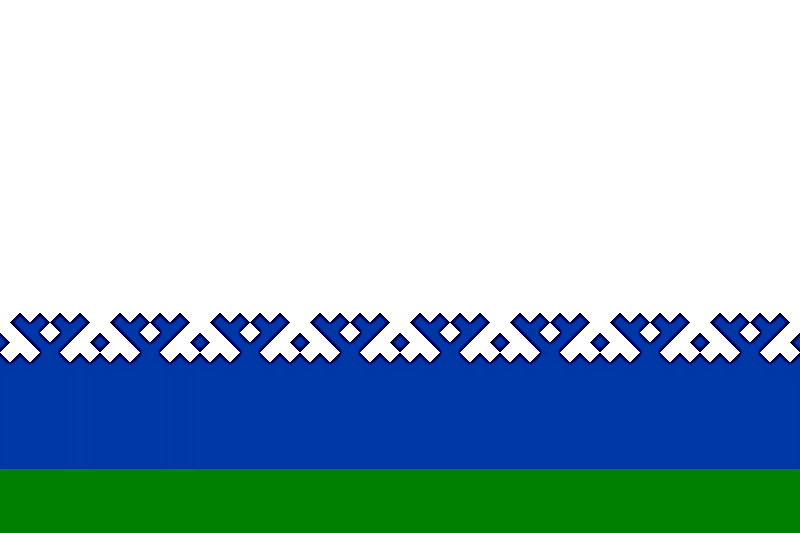 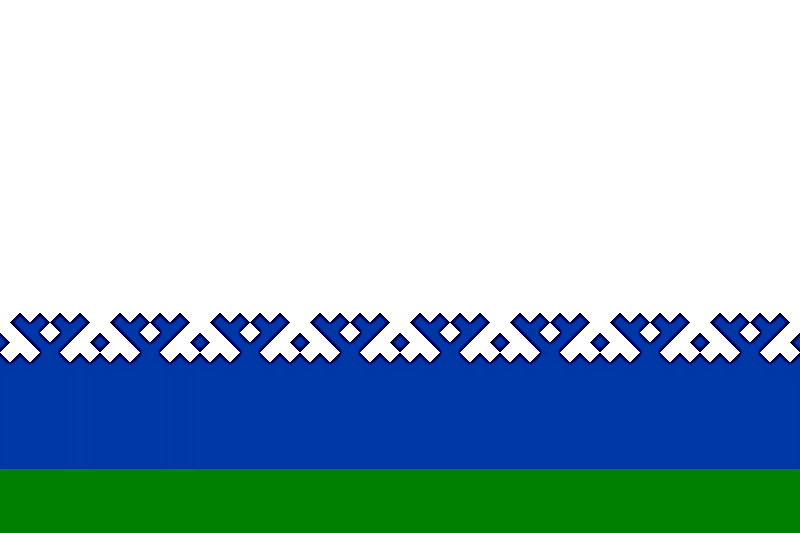 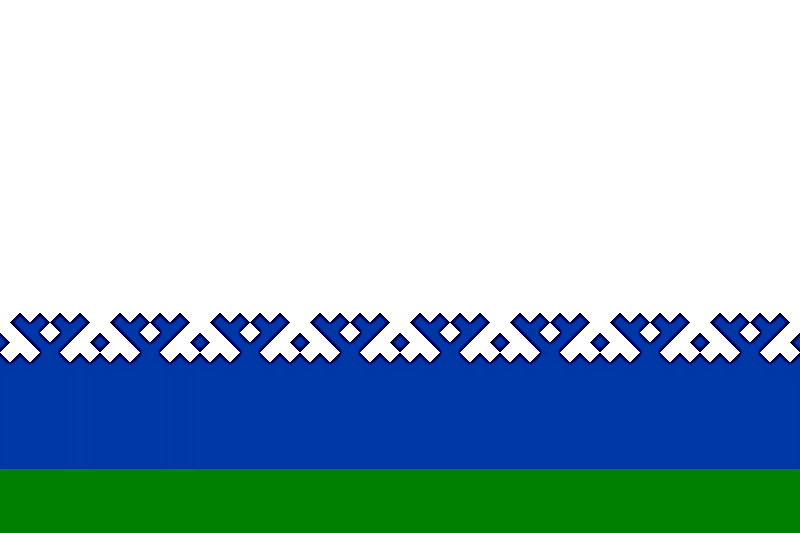 Спасибо за внимание!
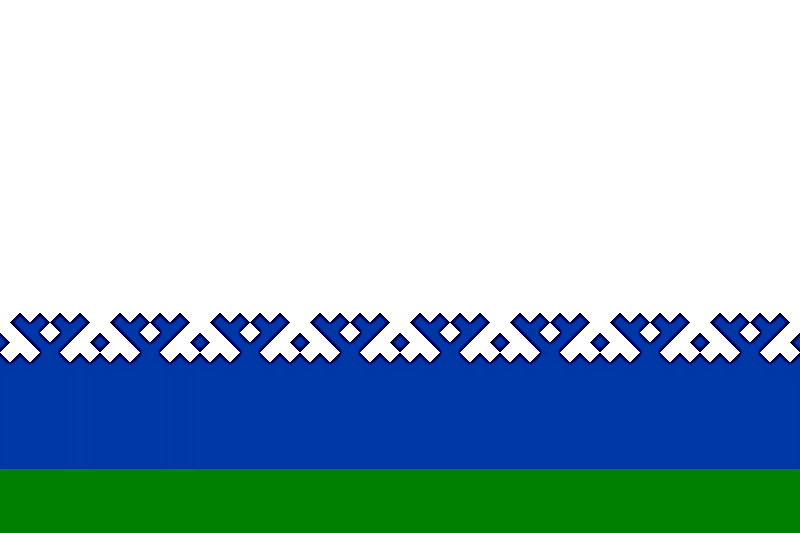